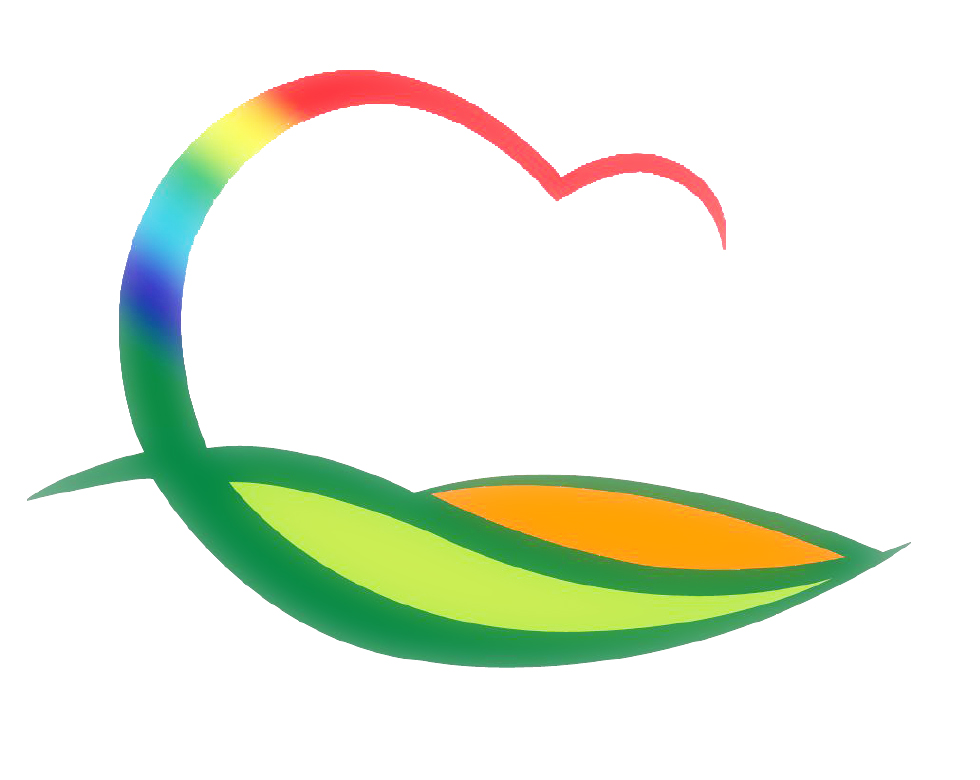 도 시 건 축 과
5-1. 햇살가득 다담길 조성사업 추진
3,145백만원 / 옹벽기초시공 L=575m / 1차분 준공
5-2. 설계리(금강아파트 일원)군계획도로 개설공사 추진
1,000백만원 / 도로확포장 L=257m / 토공작업
5-3. 소규모 지역개발사업 추진
200백만원 / 물한리(괴재) 소교량설치 외 3건 집행
5-4. 부용지구 새뜰마을 경관개선사업 업무 협약식
5. 25(월) 11:00 ~ 11:30 / 군수님실 / 
협약대상 : 부용지구 새뜰마을 주민협의회, ㈜뒤에있다.
   ※ 군수님 하실 일 : 기념촬영
5-5. 영동군 도시재생지원센터 운영 용역 평가위원회
5. 28(목) 14:00 / 2층 상황실 / 평가위원 7명
제안서 평가